DESE's Educational Vision and Advancing Student LearningBESE UpdateJanuary 28, 2024
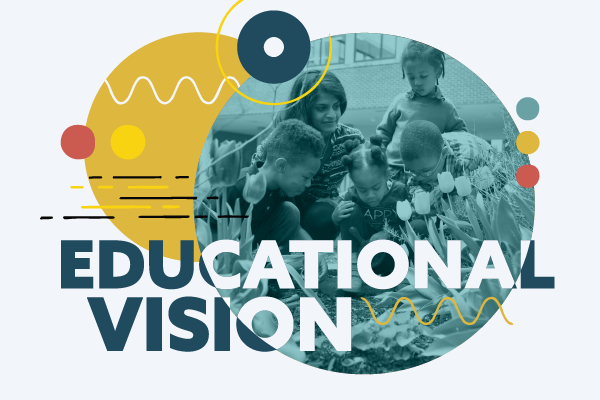 From issue to impact
The 2024 ELA MCAS results showed lower achievement in all grades compared to the prior year, as well as continued disparities in outcomes across student groups
A fall 2024 analysis of early reading performance (K-3) in Massachusetts underscored the need for early intervention
At the October board meeting, we identified high dosage tutoring in literacy as an evidence-based lever to address this problem
In January, the Healey-Driscoll Administration filed its FY26 budget recommendation, including $25 million for high dosage tutoring in early literacy
Focus on Strategic Objective 2: Deeper Learning
2.1 Select and skillfully implement high-quality and engaging instructional materials that support culturally and linguistically sustaining practices and foster deeper learning

2.2 Use the MTSS process to implement academic supports and interventions that provide all students, particularly students with disabilities and English learners, equitable access to deeper learning

2.3 Reimagine the high school experience so that all students are engaged and prepared for post-secondary success

2.4 Develop a coherent and holistic range of programming that is responsive to the needs and interests of diverse learners
High-Dosage Tutoring Update
}
Literacy Launch Update